Вас приветствует подготовительная группа № 12
Воспитатели
Максимова Ольга Петровна
Сканцева Галина Валентиновна
Помощник воспитателя
В группе у нас всегда чистота.Сверкает и пол, и посуда.Нянечка наша с утраНаводит порядок повсюду.Да и детишек она приучаетНа стол накрывать и опрятными быть,Каждый проказник, конечно же, знает:Труд нашей няни нужно ценить.
Стволыгина  Светлана Аркадьевна
Музыкальный руководитель
Музыкальные занятия любят малыши.Здесь танцуют, развлекаются и играют от души.Композиторов различных изучают дети тут.Вместе с песней, вместе с пляской, вместе с музыкой растут.
Вичкуткина Валентина Ильинична
Организация жизни и воспитания  детей подготовительной группыХолодный период года
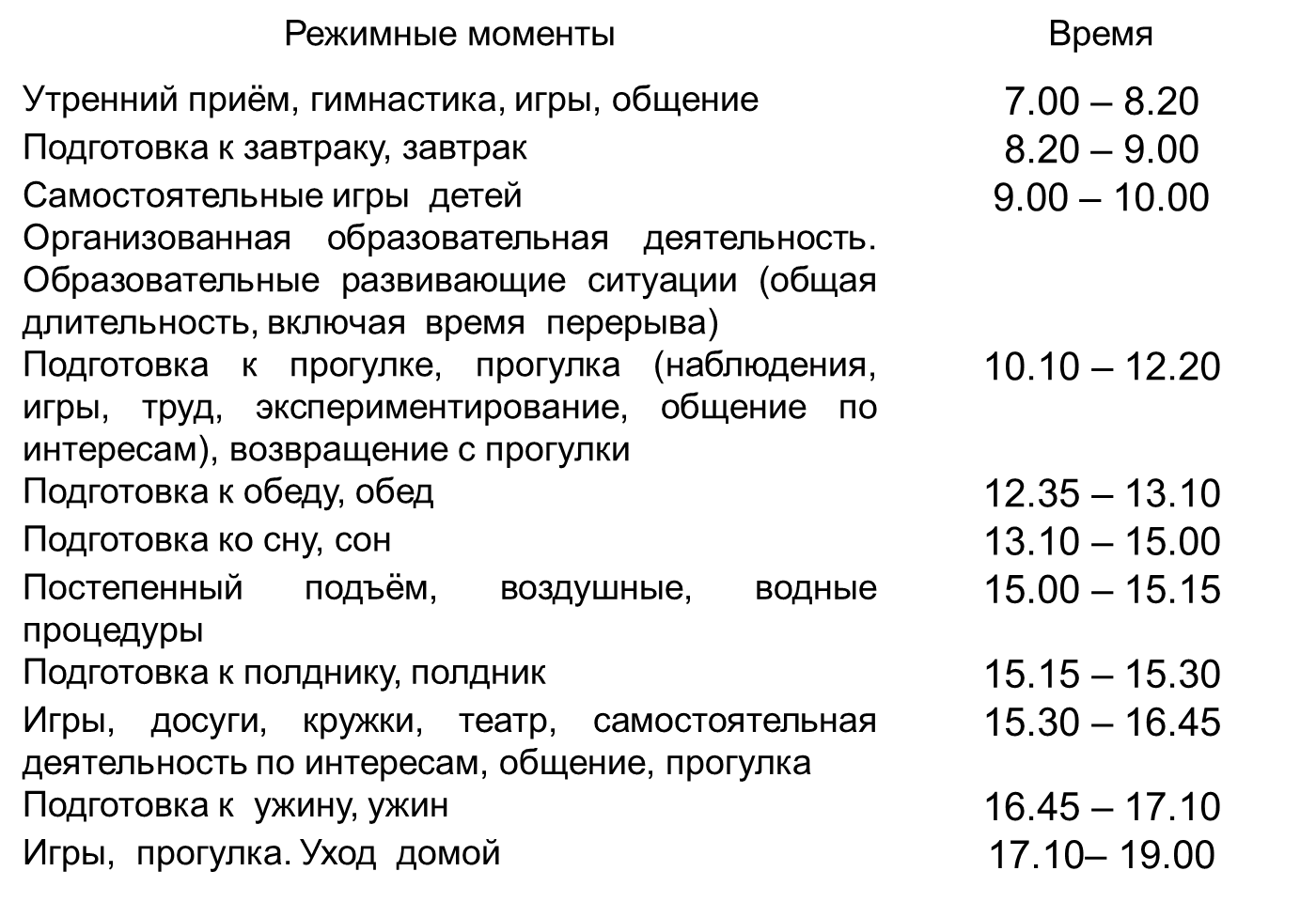 Расписание непосредственно образовательной деятельности  подготовительной группы №12
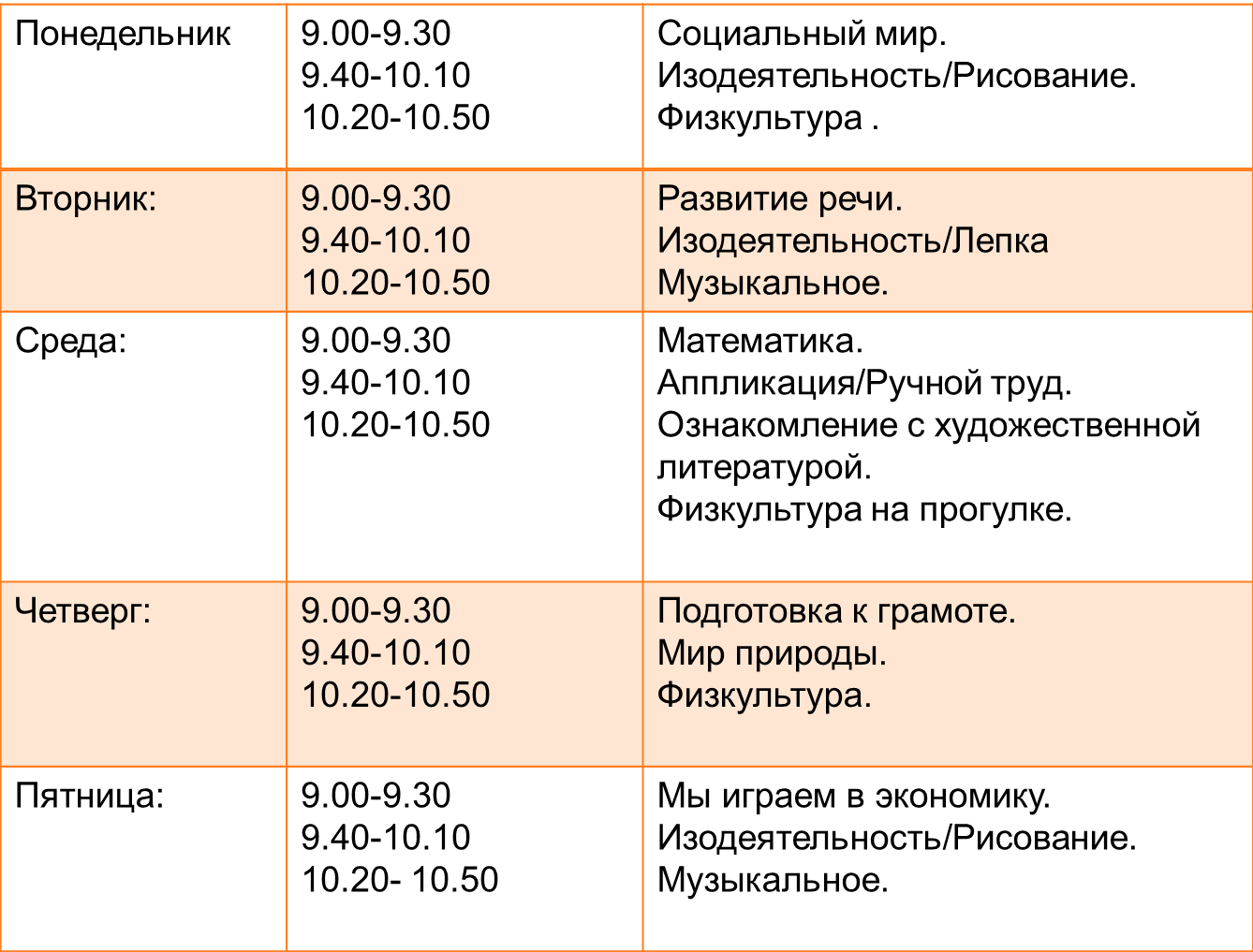 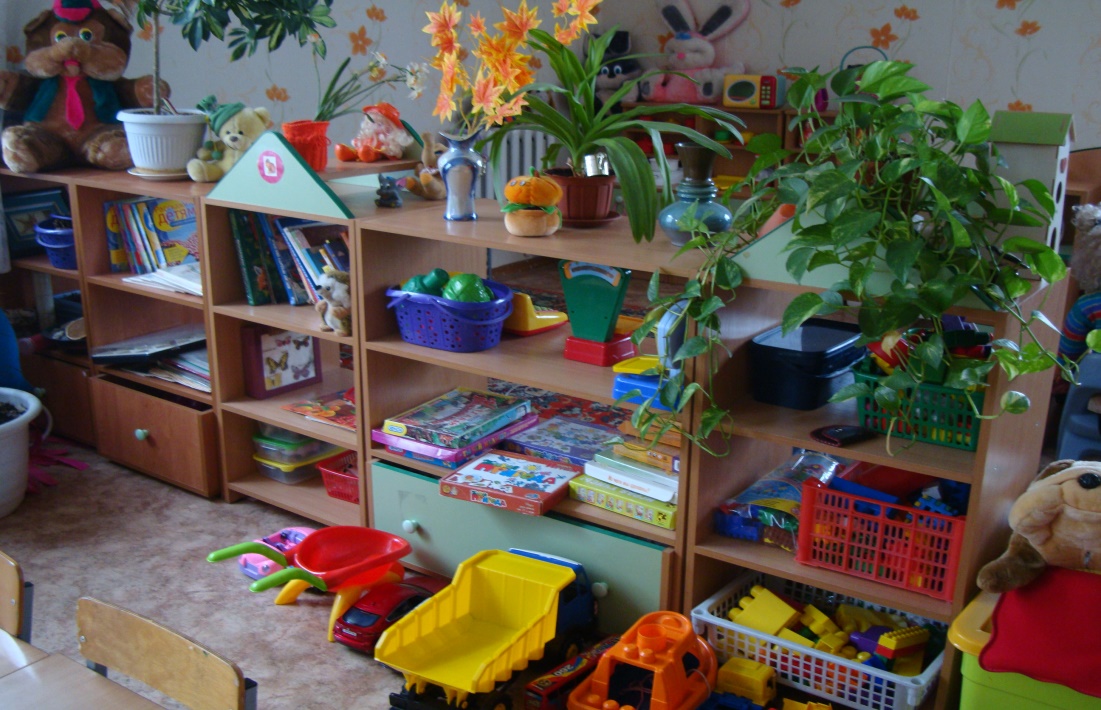 Наша группа
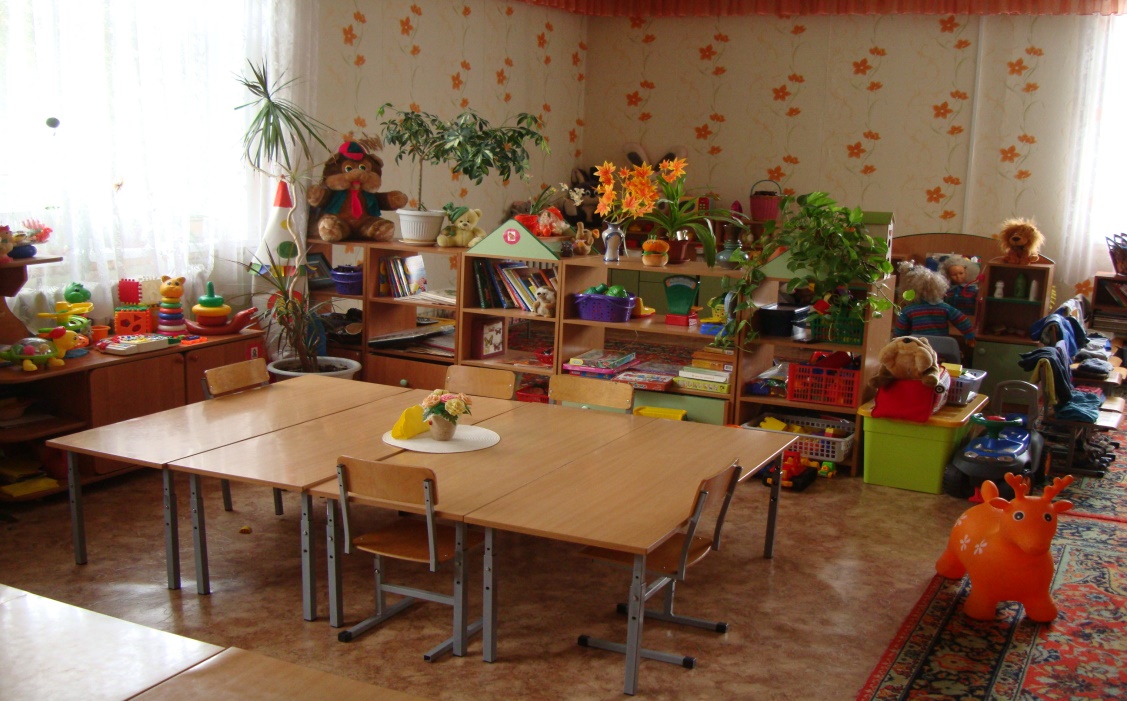 Наше творчество:
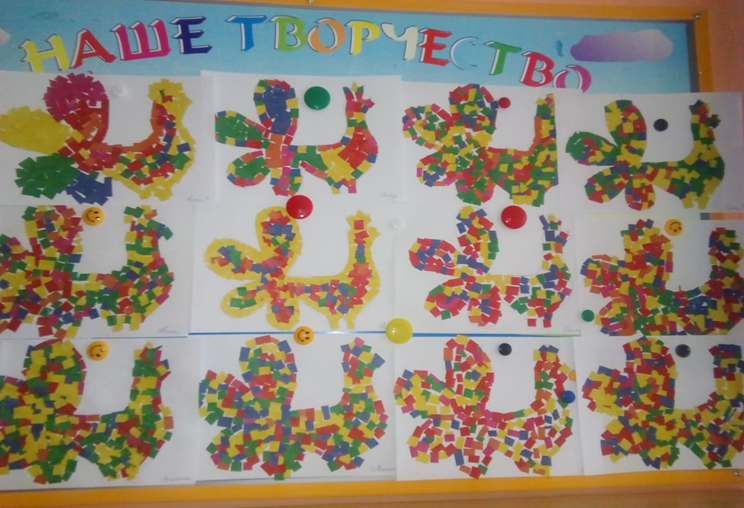 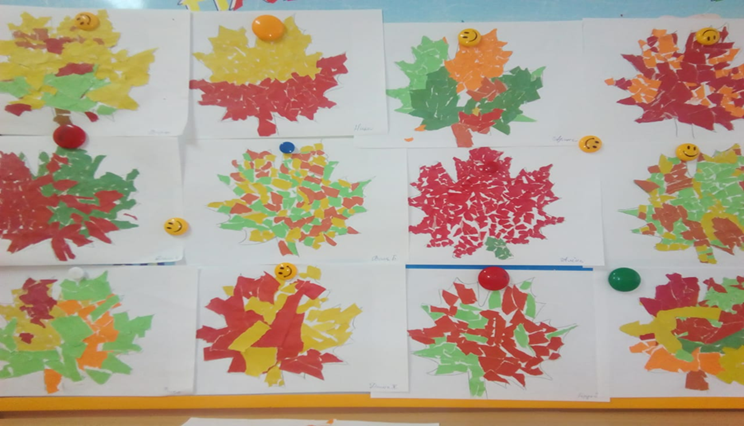 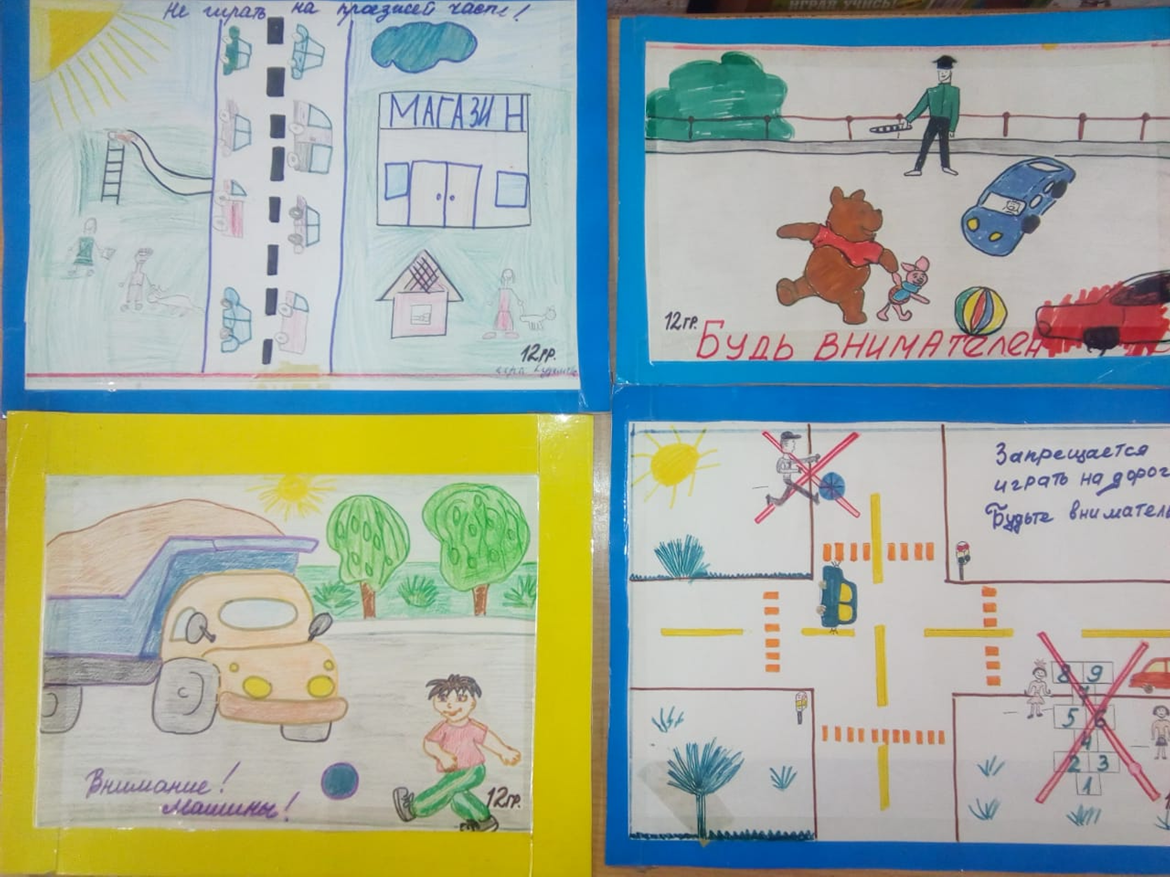 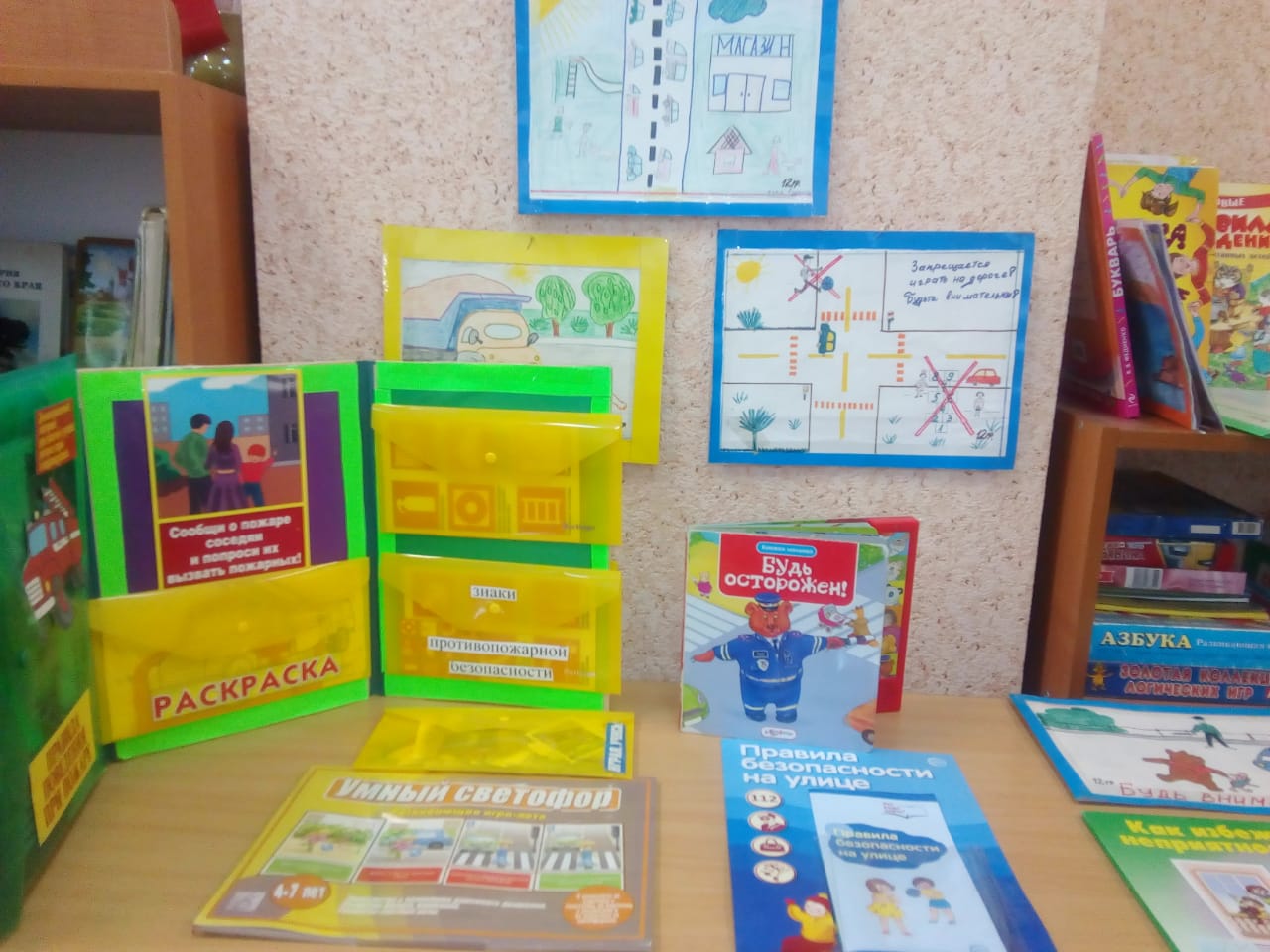 «Безопасность – наше все!»
Продолжение следует !